BÀI 17: LỰC ĐẨY ARCHIMEDES
KHTN – LỚP 8
Thời gian thực hiện : 2 tiết
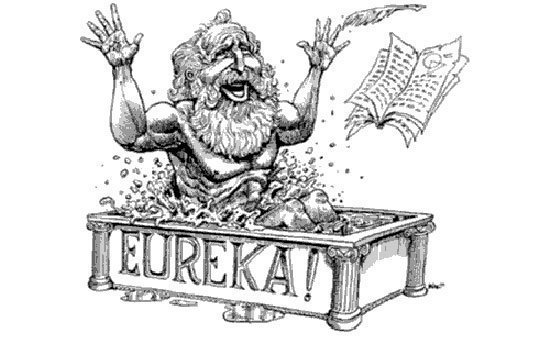 TIẾT 1
BÀI 17: LỰC ĐẨY ARCHIMEDES
KHỞI ĐỘNG
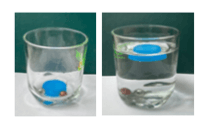 Đặt viên bi sắt, ốc vít kim loại, nắp chai nhựa vào một cốc thủy tinh. Đổ nước vào cốc, vật nào nổi lên, vật nào không nổi? vì sao? 
(Các em hoàn thành phiếu học tập số 1 theo nhóm)
PHIẾU HỌC TẬP SỐ 1
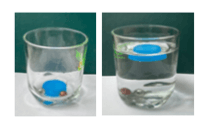 Khi đặt vật trong chất lỏng, có vật nổi, nhưng có những vật lại chìm. Vật đặt trong chất lỏng chịu tác dụng của những lực nào, phương và hướng ra sao ?
I. LỰC ĐẨY TÁC DỤNG LÊN VẬT ĐẶT TRONG CHẤT LỎNG
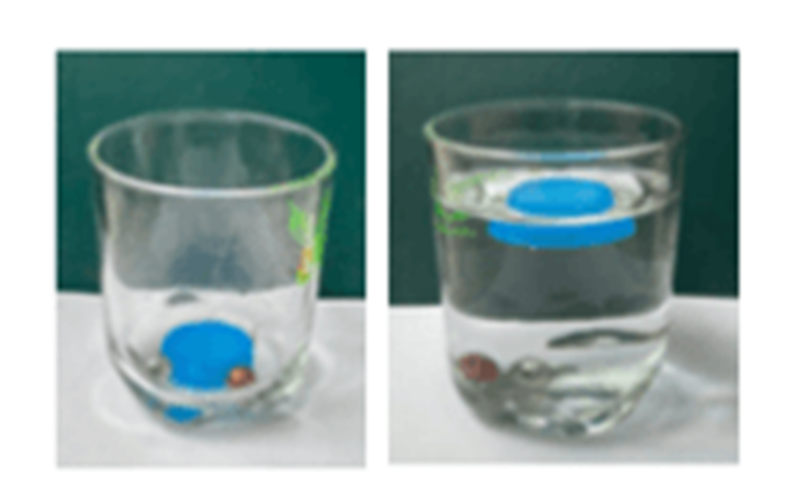 Khi thả nắp chai nhựa vào nước, nắp chai nổi lên, khi đó nắp chai chịu tác dụng của những lực nào ?
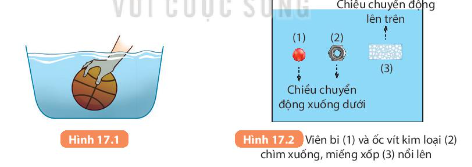 Lấy tay nhấn chìm quả bóng xuống nước tay ta cảm nhận được lực đẩy quả bóng lên trên vì sao?
Em hãy xác định phương và hướng của lực đẩy Archimedes tác dụng lên vật ?
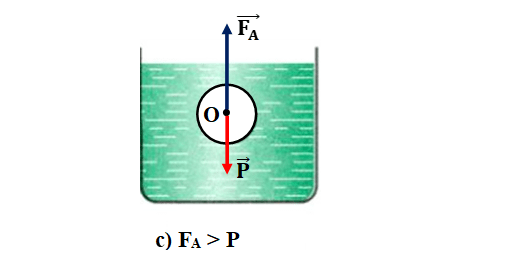 Lực đẩy do chất lỏng tác dụng lên vật đặt trong nó 
được gọi là lực đẩy Archimedes
Lực đẩy Archmedes kí hiệu FA
   + Có phương thẳng đứng.
   + Có hướng từ  dưới lên.
Hướng dẫn:Các nhóm làm thí nghiệm như hình 17.1 và hình 17. 2 và hoàn thiện phiếu học tập số 2; phiếu học tập số 3
                                Thời gian 5 phút
KẾT QUẢ
FA
P
FA
P
FA
P
Kết luận
Độ lớn lực đẩy Archimedes tăng khi vật bị nhấn chìm càng nhiều.
Điều kiện để vật nổi, vật chìm:
   + FA < P:  Vật chìm xuống 
   + FA > P:  Vật nổi lên
TIẾT 2
BÀI 17: LỰC ĐẨY ARCHIMEDES
1. THÍ NGHIỆM
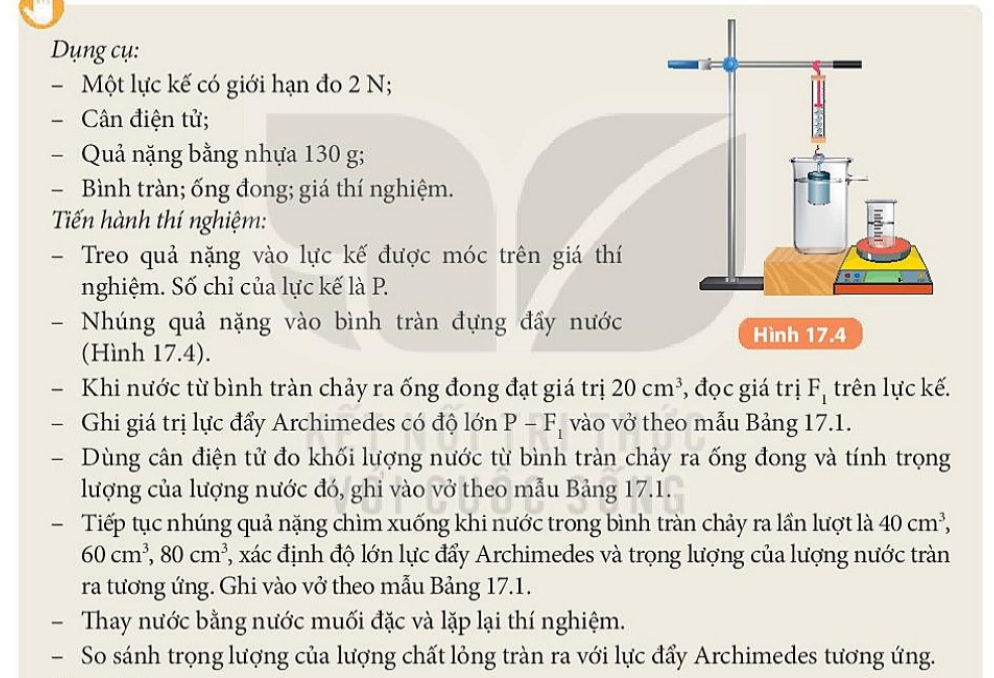 KẾT QUẢ CÁC NHÓM
KẾT LUẬN
Lực đẩy Archimedes tác dụng lên vật có độ lớn bằng trọng lượng 
phần chất lỏng bị vật chiếm chỗ
2. ĐỊNH LUẬT ARCHIMEDES
Từ kết quả thí nghiệm ta thấy độ lớn lực đẩy Archimedes  tác dụng lên vật phụ thuộc vào trọng lượng riêng của chất lỏng và tỉ lệ với thể tích mà vật chiếm chỗ
Công thức tính lực đẩy Archimedes

FA = d. V

 Trong đó FA là lực đẩy  Archimedes tác dụng lên vật (N)
                 d là trọng lượng riêng của chất lỏng  (N/m3)
                 V là thể tích mà vật chiếm chỗ (m3)
LUYỆN TẬP
Câu hỏi 1. Giải thích vì sao trong thí nghiệm mở đầu, nắp chai nhựa nổi lên còn viên bi, ốc vít lại chìm ?
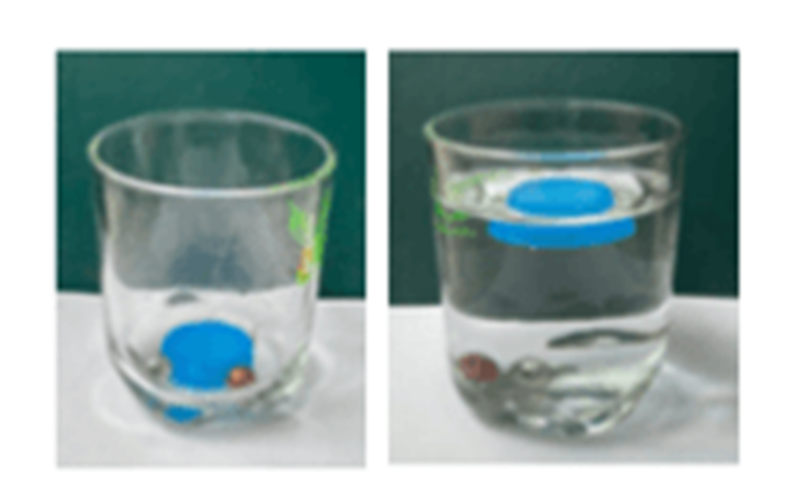 Đáp án: + Trọng lượng riêng của nắp chai nhựa nhỏ hơn trọng lượng riêng của nước, nên nắp chai nổi.
             + Trọng lượng riêng của viên bi sắt và ốc vít kim loại lớn hơn trọng lượng riêng của nước nên viên bi và ốc vít bị chìm xuống
Câu hỏi 2.  Hãy so sánh trọng lượng riêng của vật và trọng lương riêng của nước khi vật chìm, vật nổi ?
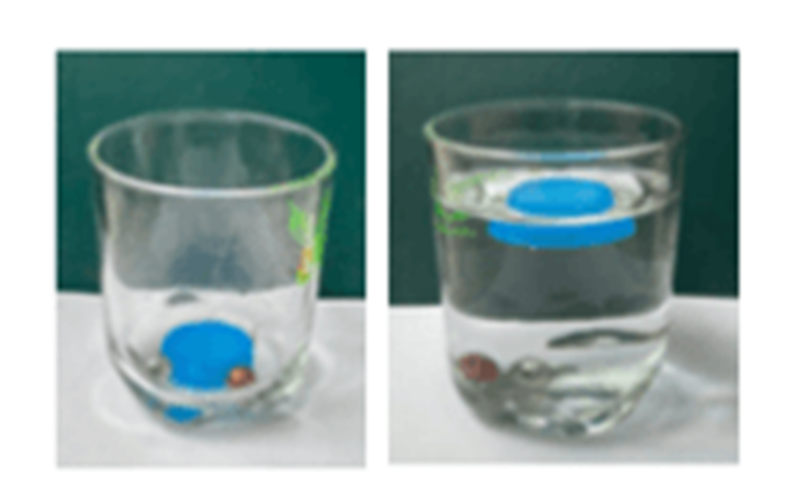 Đáp án: Vật nổi trong nước có trọng lượng riêng nhỏ hơn trọng lượng riêng của nước, vật chìm trong nước có trọng lượng riêng lớn hơn trọng lượng riêng của nước.
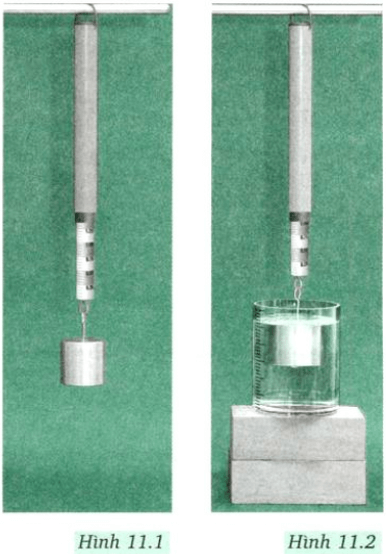 Câu 3. Treo một vật nặng vào lực kế, lực kế chỉ giá trị P = 2N, Nhúng vật nặng chìm trong nước lực kế chỉ giá trị P1 = 1,6N. Tính lực đẩy Archimedes tác dụng lên vật khi đặt vật chìm trong nước.
Độ Lớn lực đẩy Archimedes tác dụng lên vật khi đặt vật chìm trong nước:
FA = P – P1  = 2 – 1,6 = 0,4 (N)
dvòng< dvàng nên chiếc vòng này không làm bằng vàng nguyên chất.
VẬN DỤNG
Câu 1. Giải thích tại sao khi kéo nước từ giếng lên, ta thấy gàu nước khi còn ngập nhẹ hơn khi đã lên khỏi mặt nước ?
    Câu 2. Một thỏi nhôm và một thỏi thép có thể tích bằng nhau cùng được nhúng chìm trong nước. Thỏi nào chịu tác dụng của lực đẩy Archimedes lớn hơn ?
    Câu 3. Hai thỏi đồng có thể tích bằng nhau, một thỏi được nhúng chìm vào nước, một thỏi được nhúng chìm vào dầu. Thỏi nào chịu tác dụng lực đẩy Archimedes lớn hơn ?
Đáp án
Câu 1. Do trong nước có lực đẩy Archimedes
Câu 2. Hai thỏi nhôm và đồng chịu lực đẩy Archimedes như nhau.
Câu 3. Thỏi nhúng vào nước chịu lực đẩy Archimedes lớn hơn vì nước có trọng lượng riêng lớn hơn trọng lượng riêng của dầu.
HƯỚNG DẪN VỀ NHÀ
- Học sinh làm bài tập SGK, SBT
- Chuẩn bị bài mới trước khi lên lớp